January 2025
DRU Distribution BW Indication in UHR Trigger Frame
Date: 2025-1-12
Authors:
1
Mahmoud Hasabelnaby, et. al., Huawei
January 2025
Background: Distribution BW of 60 MHz
[Motion #64] DRU distribution bandwidth of 60 MHz is defined in an 80 MHz frequency subblock (with the highest 20 MHz subchannel unallocated) in a UHR TB PPDU  
No allocation is made in the highest 20 MHz subchannel


As a result, Distribution bandwidth (DBW) defined for UHR UL TB PPDU transmission are 20 MHz, 40 MHz, 60 MHz and 80 MHz.
2
Mahmoud Hasabelnaby, et. al., Huawei
January 2025
Background: UHR variant User Info field
[Motion #188] Use the following UHR variant User Info field design:





The SS Allocation subfield design depends on RRU or DRU.	
Repurpose 1 bit in the SS Allocation subfield in the UHR variant User Info field to indicate NSS (1SS or 2SS) in the case of DRU.
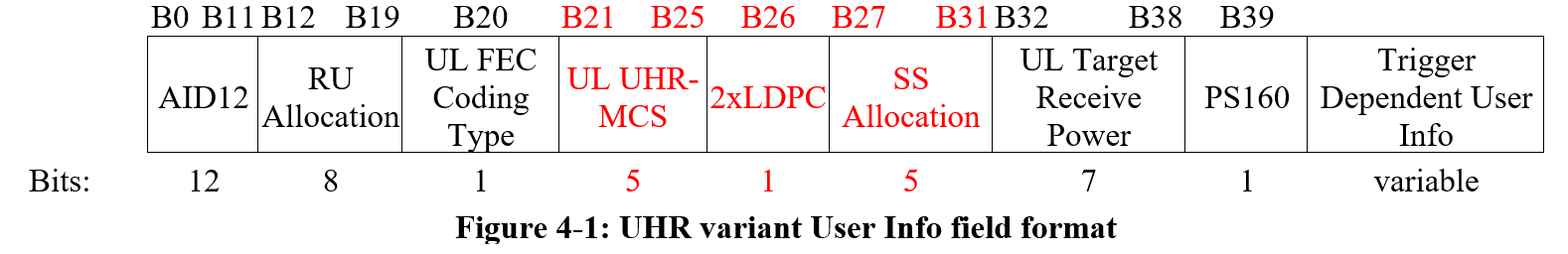 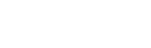 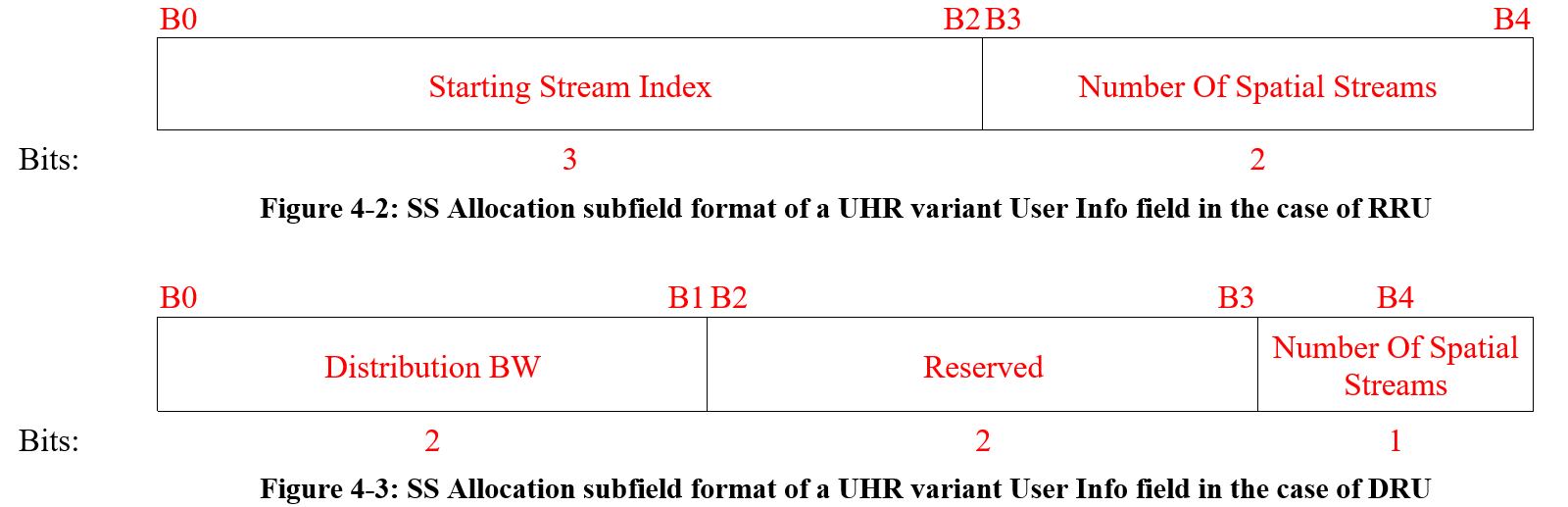 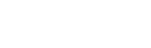 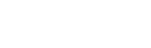 3
Mahmoud Hasabelnaby, et. al., Huawei
January 2025
60 MHz DBW Indication
The 2-bit DRU Distribution BW is encoded as follow:
4
Mahmoud Hasabelnaby, et. al., Huawei
January 2025
Summary
In this contribution, we propose to indicate a 60 MHz DBW using a value of 3 in the 2-bit DBW indication subfield within the UHR variant User Info field of a Trigger Frame in the case of DRU.
5
Mahmoud Hasabelnaby, et. al., Huawei
January 2025
References
11-24/0209r7, “Specification Framework for TGbn”.
11-24/2046r2, “Proposed Text Draft on DRU”.
6
Mahmoud Hasabelnaby, et. al., Huawei
January 2025
Straw Poll
Do you support to indicate a 60 MHz DBW using a value of 3 in the 2-bit DBW indication subfield within the UHR variant User Info field of a Trigger Frame in the case of DRU?
7
Mahmoud Hasabelnaby, et. al., Huawei